Destination Siam Group (DSG)
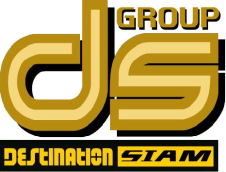 About DSG
 13 years in the Business (Inbound market)
 Expertise In South Asia and Middle East Market 
 Top List Destination Management Company in Thailand for Indian Market 
 Group Operated by well trained Staff
 Well Known for High quality of service at all times
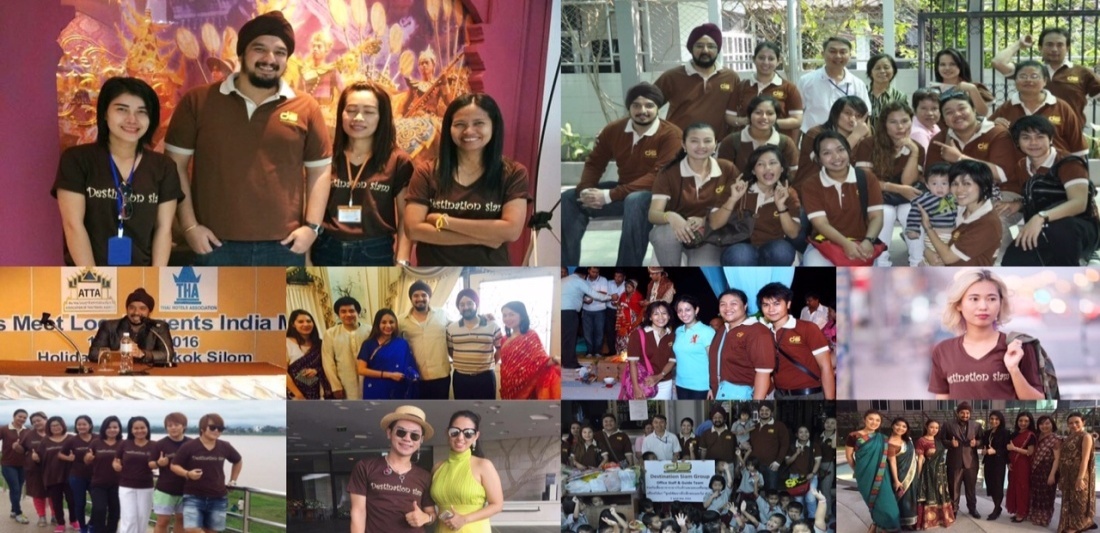 Recent  MICE by DSG
AUGUST 2016
 Bajaj Alliance (Pan India) : 950 pax
 Wedding Group (Mumbai) : 400 pax
 Classic Parivar Group (Mumbai) : 150 Pax
JULY 2016
 IPPF Group (Worldwide) : 85 pax
 Kamdhenu Steel Group (Pan India): 200  pax
 P&G Group (Pan India) : 150 pax
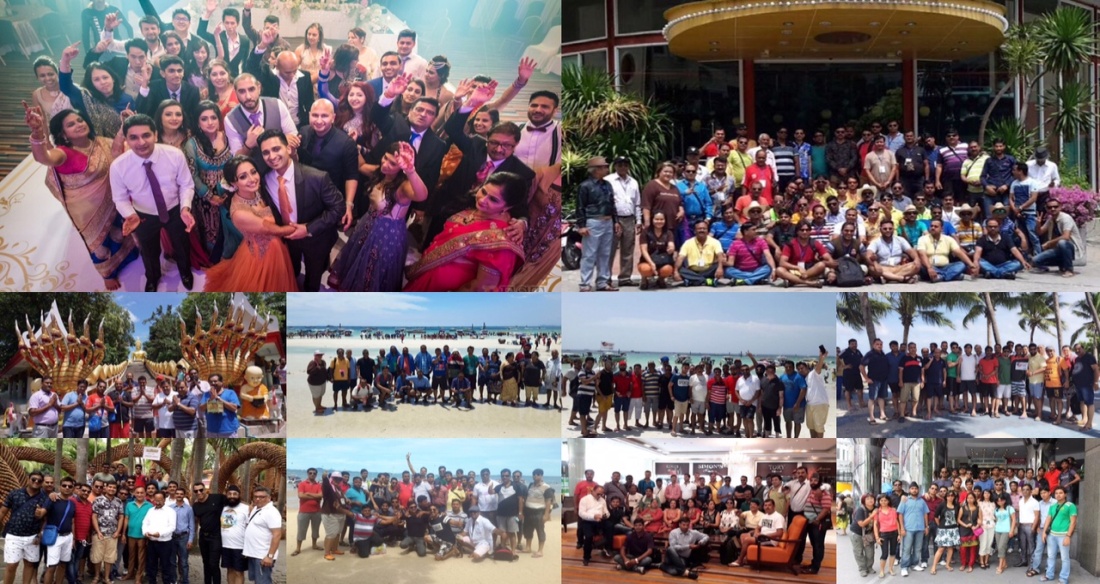 www.destinationsiam.com
For Mice/Tour: Destinationsiamgroup For Wedding:    DestinationWeddingsThailand
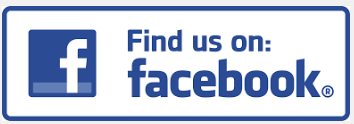 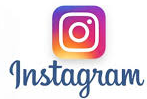